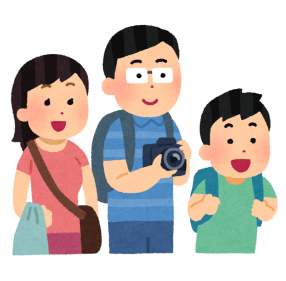 「伊達市ぐるっとパスポート事業」の流れについて
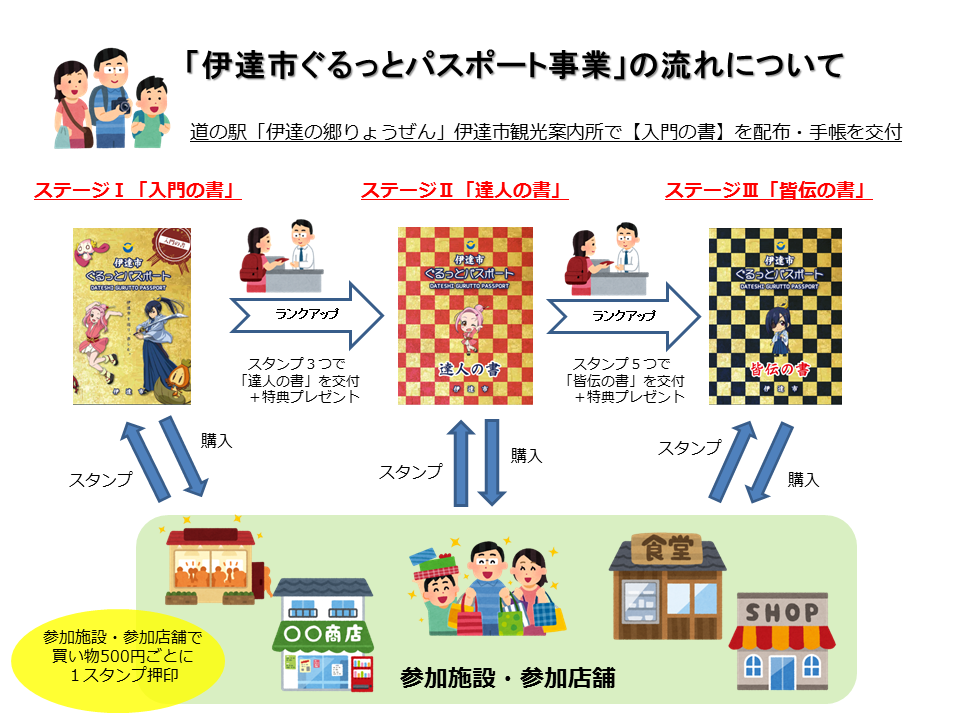 （政宗ダテ二クルシールなど）
（政宗ダテ二クルピンバッジなど）
※加盟店舗等の特典進呈は任意
加盟店舗・加盟施設で
買い物500円ごとに
1スタンプ押印
加盟店舗・加盟施設
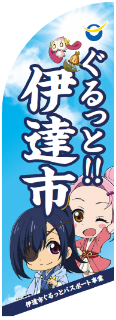 ・「皆伝の書」でスタンプを5つ集め、道の駅伊達市観光案内所に持参すると、抽選券がもらえるので、必要事項を記入し、抽選ボックスに投函（2月末まで）
地域消費の拡大と市内滞在時間の延伸
特産品抽選